Definición operacional de indicadores de Área Financiera y Administrativa
40%
Resolución 408 de 2018
INDICADORES -  Anexo 2

Área de Gestión Financiera y Administrativa:

Indicador 4: 	Riesgo Fiscal y Financiero
Indicador 5: 	Evolución del Gasto por UVR
Indicador 6: 	Proporción de medicamentos 				adquiridos
Indicador 9:	Resultado equilibrio 					presupuestal con recaudo
AREA DE GESTIÓN: FINANCIERA Y ADMINISTRATIVA
RESOLUCIÓN 408 DE 2018
AREA DE GESTIÓN: FINANCIERA Y ADMINISTRATIVA
RESOLUCIÓN 408 DE 2018
AREA DE GESTIÓN: FINANCIERA Y ADMINISTRATIVA
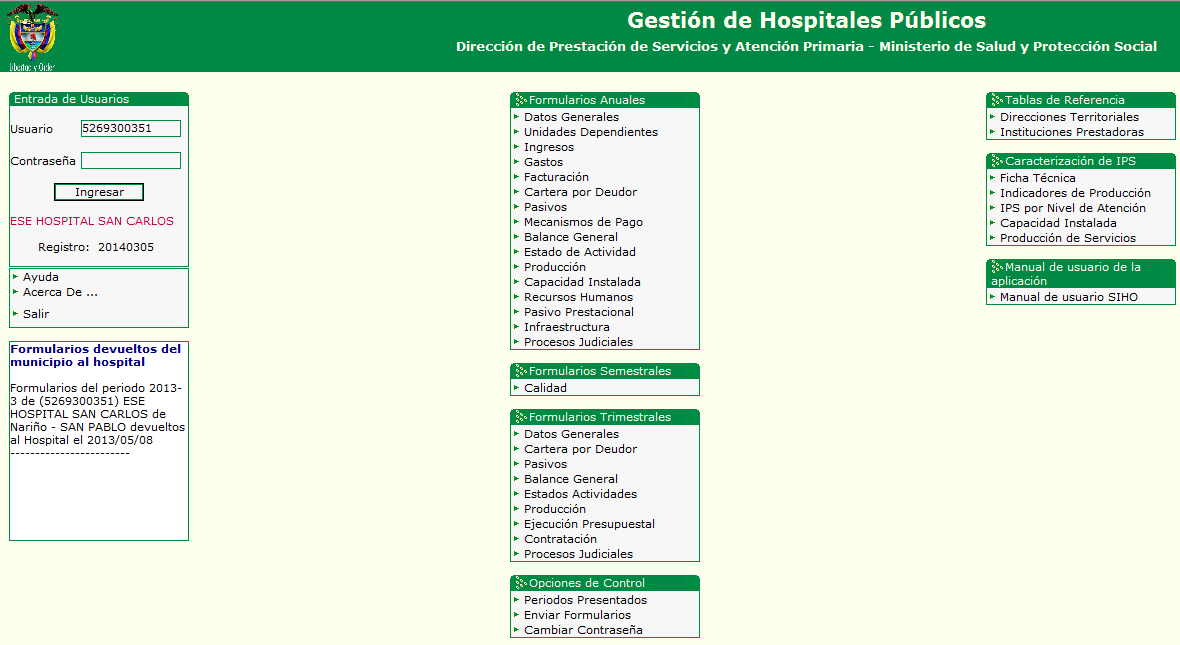 AREA DE GESTIÓN: FINANCIERA Y ADMINISTRATIVA
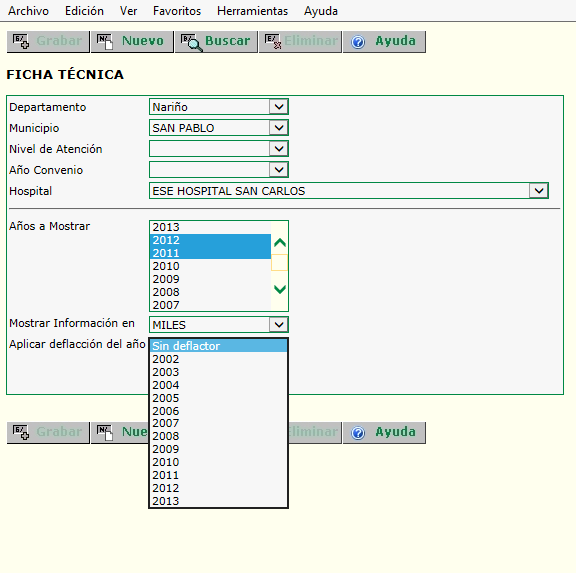 AREA DE GESTIÓN: FINANCIERA Y ADMINISTRATIVA
AREA DE GESTIÓN: FINANCIERA Y ADMINISTRATIVA
AREA DE GESTIÓN: FINANCIERA Y ADMINISTRATIVA
AREA DE GESTIÓN: FINANCIERA Y ADMINISTRATIVA
AREA DE GESTIÓN: FINANCIERA Y ADMINISTRATIVA
AREA DE GESTIÓN: FINANCIERA Y ADMINISTRATIVA
AREA DE GESTIÓN: FINANCIERA Y ADMINISTRATIVA
AREA DE GESTIÓN: FINANCIERA Y ADMINISTRATIVA
RESOLUCIÓN 408 DE 2018
Plan de Gestión de Gerentes de ESE
AREA DE GESTIÓN: FINANCIERA Y ADMINISTRATIVA
RESOLUCIÓN 408 DE 2018
AREA DE GESTIÓN: FINANCIERA Y ADMINISTRATIVA
AREA DE GESTIÓN: FINANCIERA Y ADMINISTRATIVA
RESOLUCIÓN 408 DE 2018
AREA DE GESTIÓN: FINANCIERA Y ADMINISTRATIVA
RESOLUCIÓN 408 DE 2018
AREA DE GESTIÓN: FINANCIERA Y ADMINISTRATIVA
AREA DE GESTIÓN: FINANCIERA Y ADMINISTRATIVA
AREA DE GESTIÓN: FINANCIERA Y ADMINISTRATIVA
AREA DE GESTIÓN: FINANCIERA Y ADMINISTRATIVA
RESOLUCIÓN 408 DE 2018
AREA DE GESTIÓN: FINANCIERA Y ADMINISTRATIVA
RESOLUCIÓN 408 DE 2018
GRACIAS